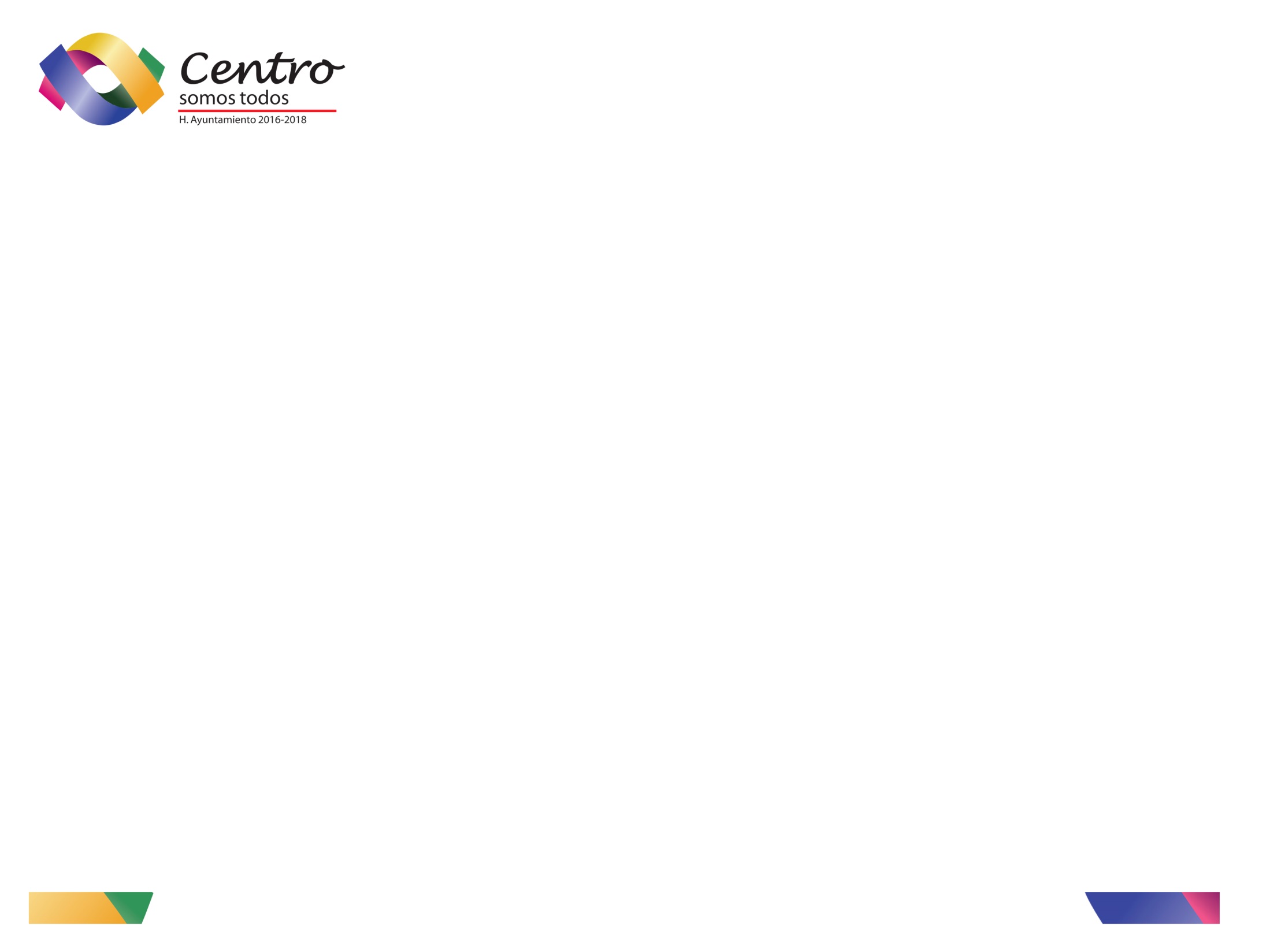 COORDINACION DE SALUD
DIRECTORIO DE SERVIDORES PUBLICOS
4to Trimestre 2017
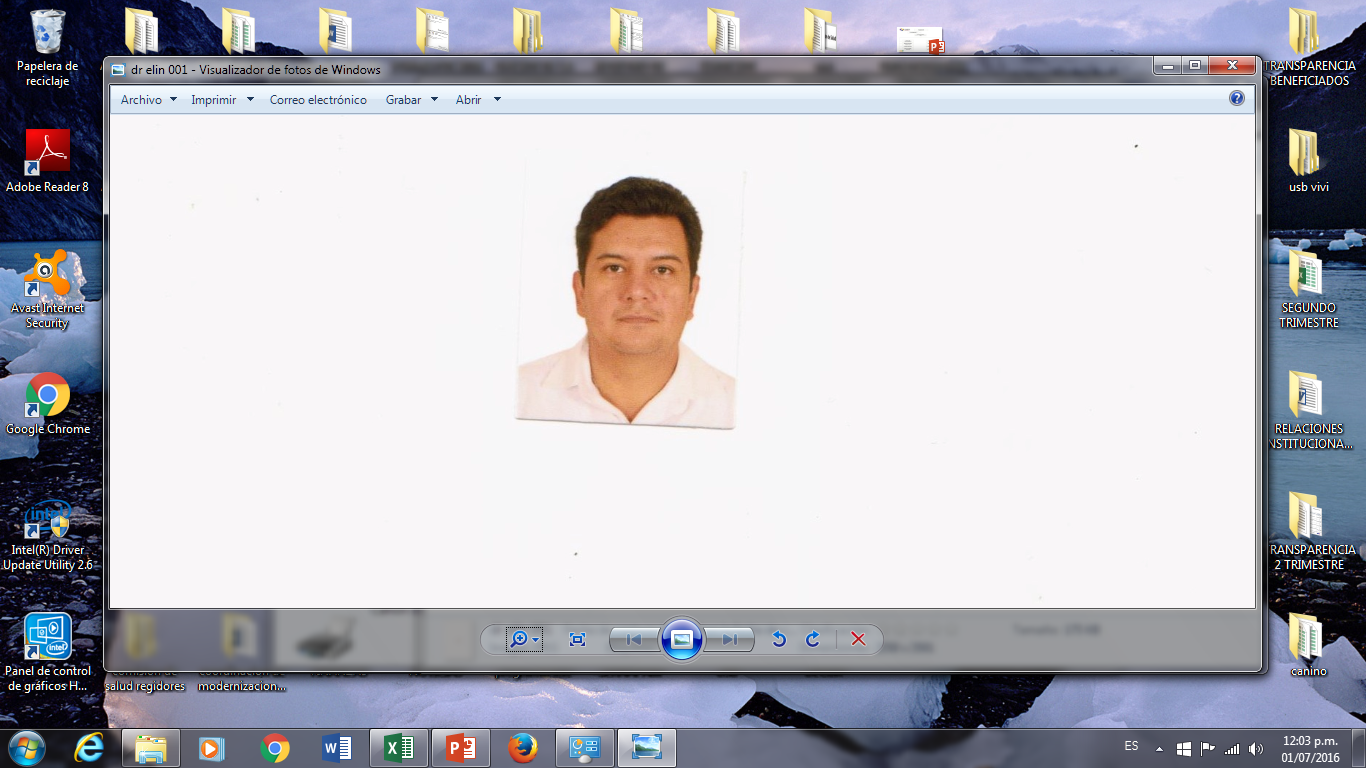 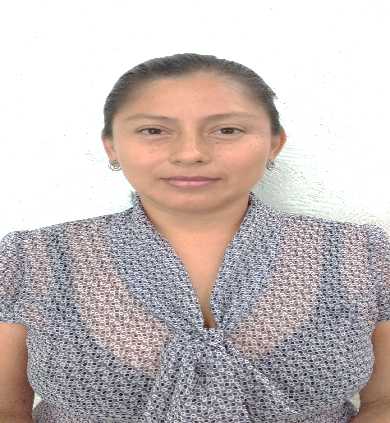 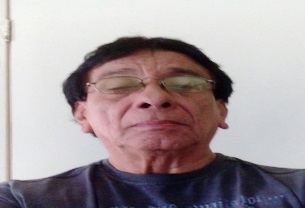 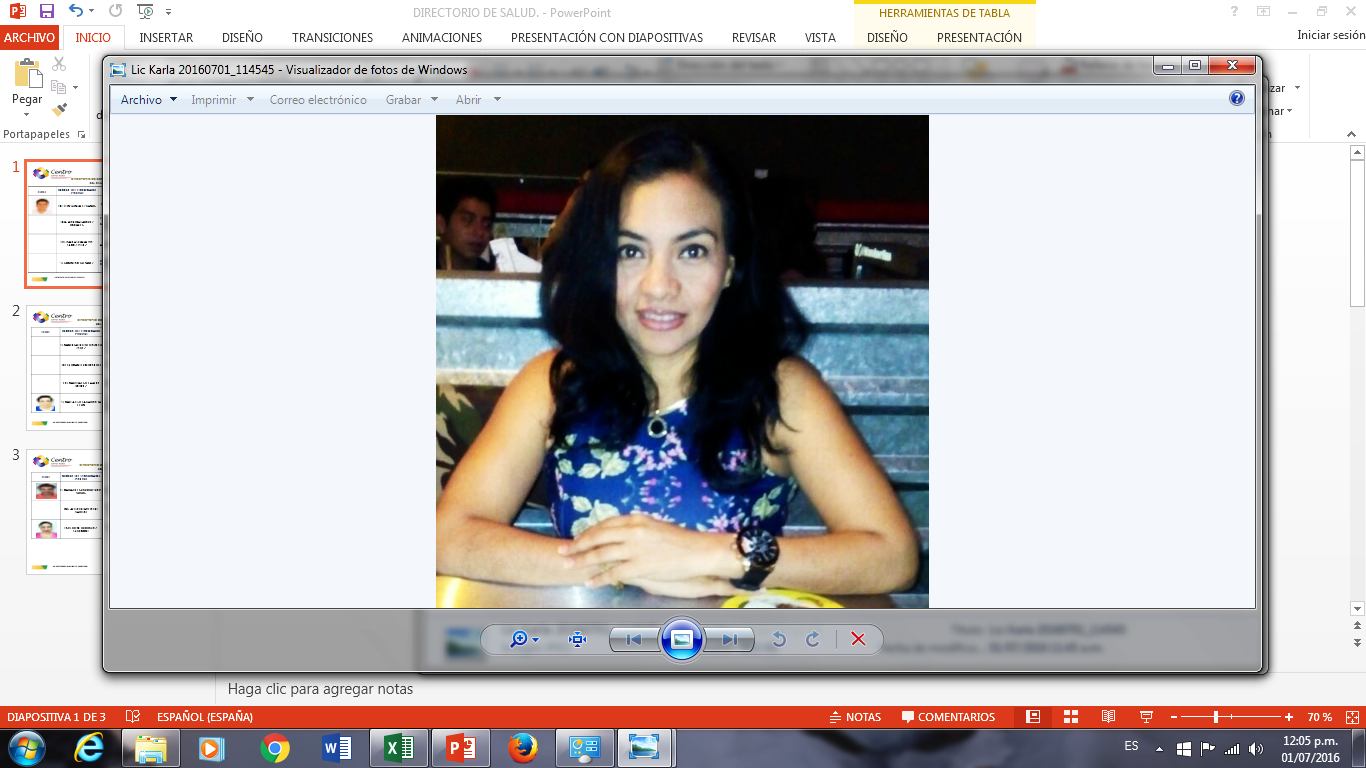 HORARIO DE ATENCIÓN DE LUNES A VIERNES DE 8:00 A 16:00 HORAS.
AV. PLANETARIO 122-A COL. TABASCO 2000
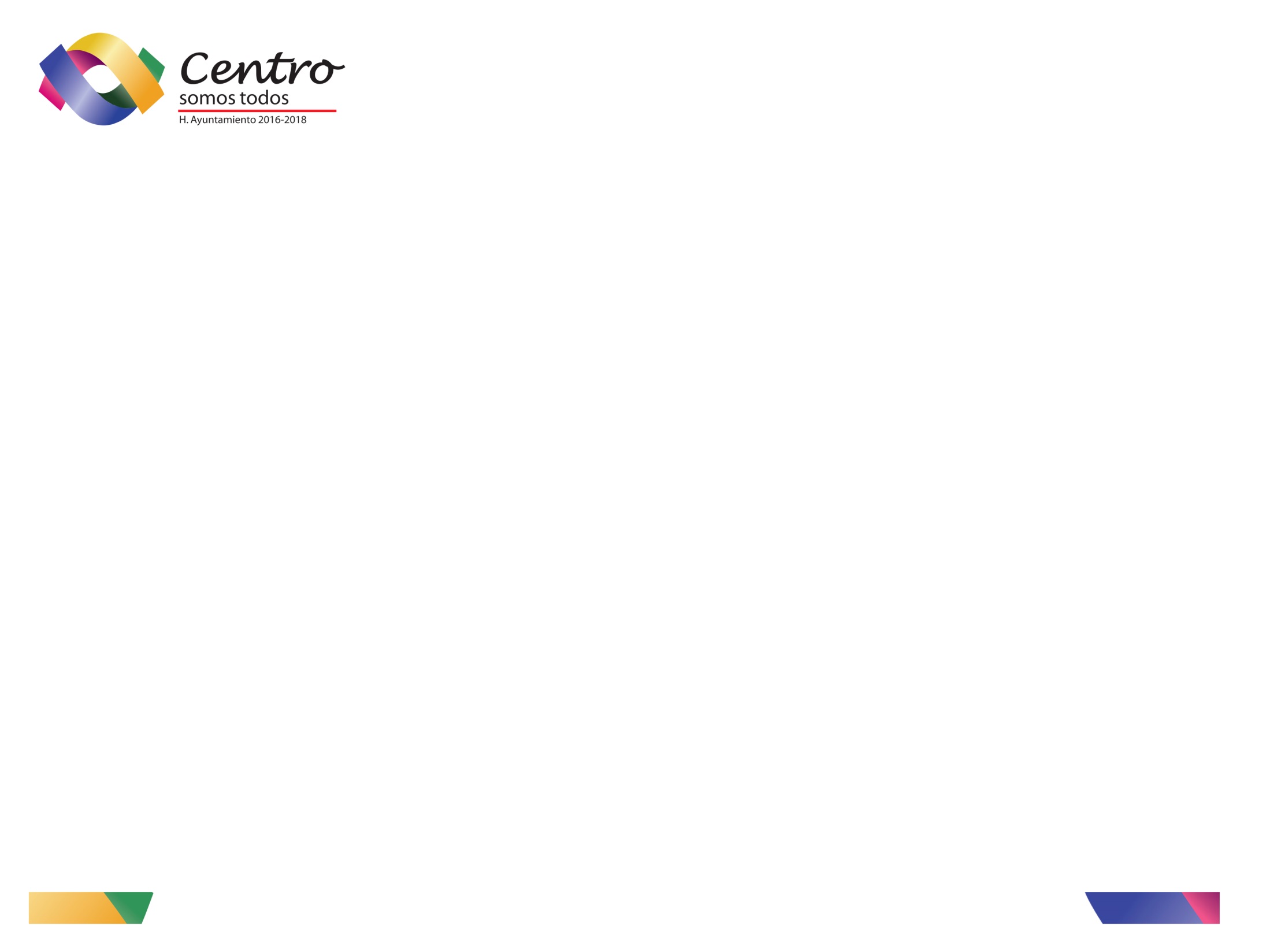 COORDINACION DE SALUD
DIRECTORIO DE SERVIDORES PUBLICOS
4to. Trimestre 2017
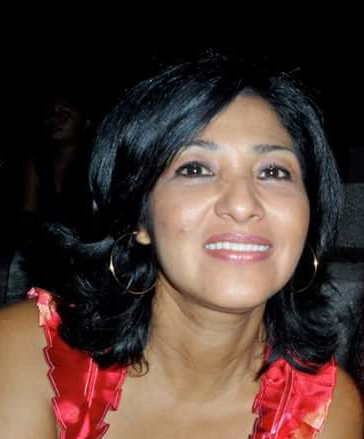 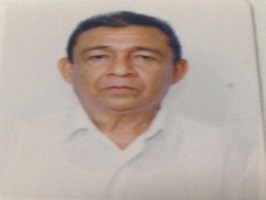 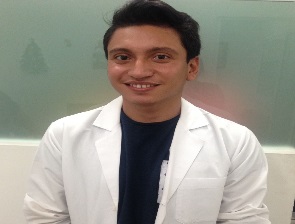 HORARIO DE ATENCIÓN DE LUNES A VIERNES DE 8:00 A 15:00 HORAS.
AV. PLANETARIO 122-A COL. TABASCO 2000
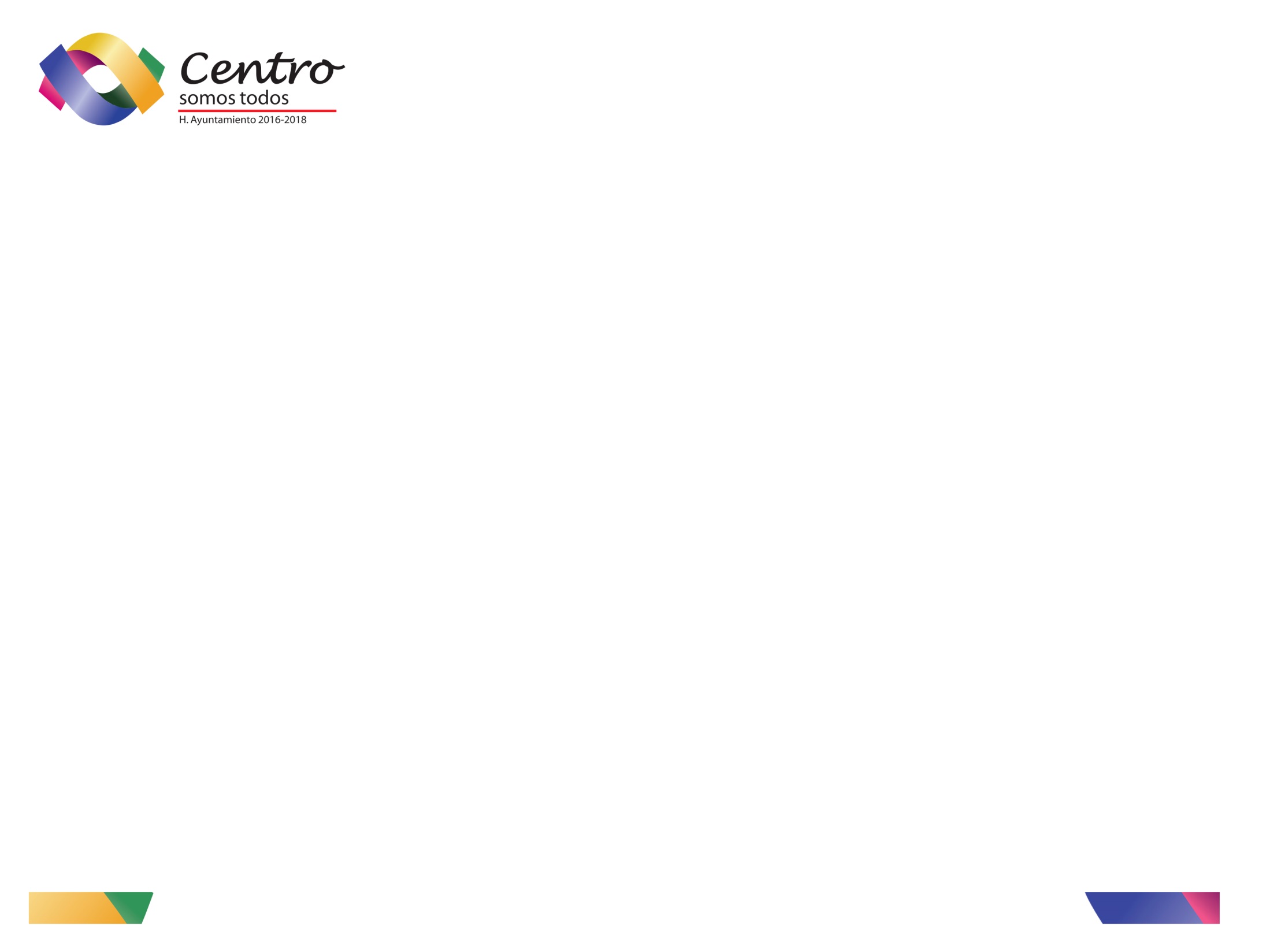 COORDINACION DE SALUD
DIRECTORIO DE SERVIDORES PUBLICOS
4to. Trimestre 2017
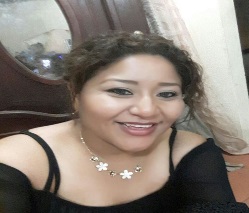 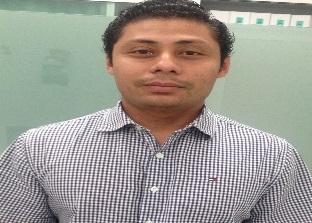 TELÉFONO: 3 16 17 14
HORARIO DE ATENCIÓN DE LUNES A VIERNES DE 8:00 A 15:00 HORAS.
AV. PLANETARIO 122-A  COL. TABASCO 2000